Herzlich Willkommen zum Kurs„Geduld und Ungeduld“
Geduld – Ungeduld Gruppenarbeit: Was fällt Ihnen hierzu ein?
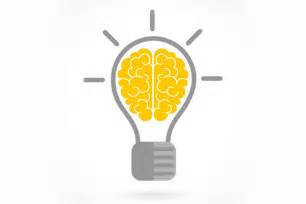 Was ist Geduld? Und was ist Ungeduld?„Das Wort bezeichnet die Fähigkeit zu warten. Oft gilt Geduld als eine Tugend; ihr Gegenteil ist die Ungeduld.“„Geduld ist eine Tugend, die es den Betroffenen erlaubt, unter Stress und Zeitdruck abwarten zu können, eigene Bedürfnisse zurückzustellen, aber sich weiterhin auf ihr Ziel zu fokussieren.“
… weitere Begriffe für Geduld können sein:	- Ausdauer	- Durchhaltevermögen	- Gelassenheit	- Nachsicht	- langer Atem und    	- innere Ruhe
Geduldig ist, wer …
Welche Situation habe ich schon einmal mit Geduld gemeistert?Gruppenarbeit: Notieren Sie sich zwei Situationen 		und erzählen Sie dann der   Gruppe davon.
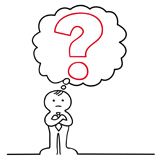 Ungeduld kann sich so anfühlen …
Wann bin ich selbst ungeduldig?Einzelarbeit: Notieren Sie sich zwei Situationen 		       und erzählen Sie anschließend der Gruppe davon.
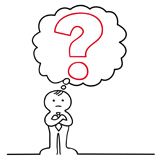 Welches der vorliegenden Bilder spricht Sie an? Und warum?
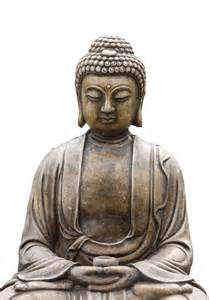 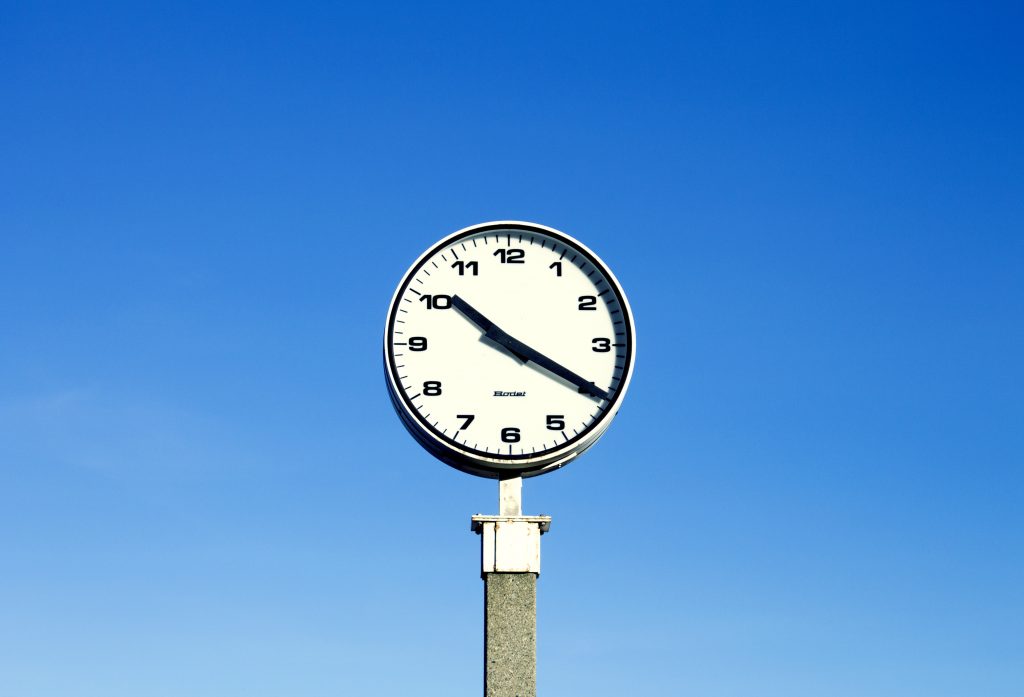 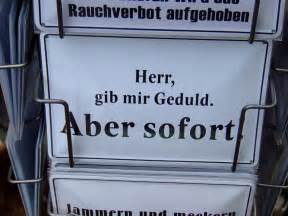 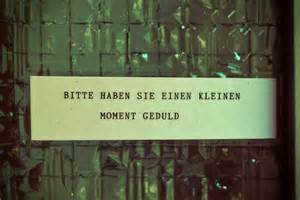 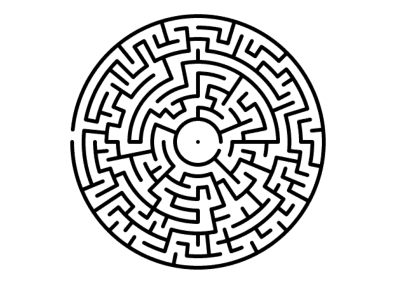 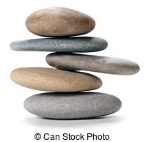 Nun aber eine …
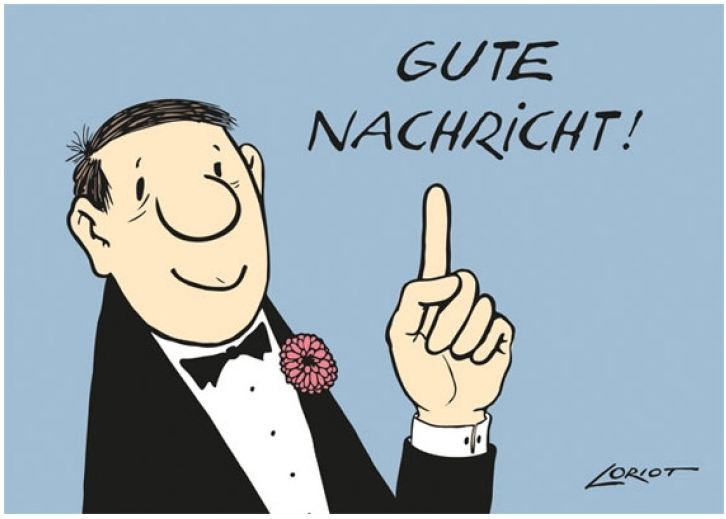 Gelassenheit lässt sich trainieren!
No. 1: Die eigene Wahrnehmung prüfenZuerst einmal sollten Sie Ihre Ungeduld akzeptieren und die eigene Wahrnehmung prüfen:  				● Was ist genau passiert?			● Ist das schlimm?Allen voran aber: 				●  Was sind reale Folgen dieser Situation?			● Und welche Auswirkungen sind nur 			    eingebildet?
No. 2: Die eigene Einstellung ändernAuch hier gilt:       Es ist Ihre persönliche Entscheidung, 		      wie Sie damit umgehen. Sind sie sich darüber bewusst, dass Sie alleine haben die Wahl haben, ob sie gelassen bleiben wollen oder aus der Haut fahren. Diese Entscheidung treffen sie bewusst.
No. 3: Die eigene Wortwahl hinterfragenSprechen Sie gerne von:● „Mega-Problemen“			   ● „katastrophalen Zahlen“ oder			   ● „furchtbaren Desastern“?Oftmals kann solch eine Sprachwahl dazu führen, dass dies auch auf das eigene Denken übergeht. Man verinnerlicht also das Gesprochene und kann somit ganz schnell „aus der Mücke einen großen Elefanten“ machen.
No.4: Nein sagenDas gilt besonders im Fall  drohender Überforderung. Wenn Sie merken, dass Sie diese Aufgabe nicht auch noch erledigen können, dann lehnen Sie ab und begründen Sie Ihre Entscheidung.
No. 5: Prioritäten setzenEntscheiden Sie, was wirklich wichtig und dringend ist und was noch Zeit hat.Ordnung kann einen Überblick verschaffen und gibt Sicherheit – und die entspannt. Eine Methode wäre beispielsweise, eine To-Do-Liste anzulegen, denn diese sind gleichermaßen Aufgabenplan und Erfolgskontrolle.
Wem es öfter mal gelingt, geduldig zu sein, der …
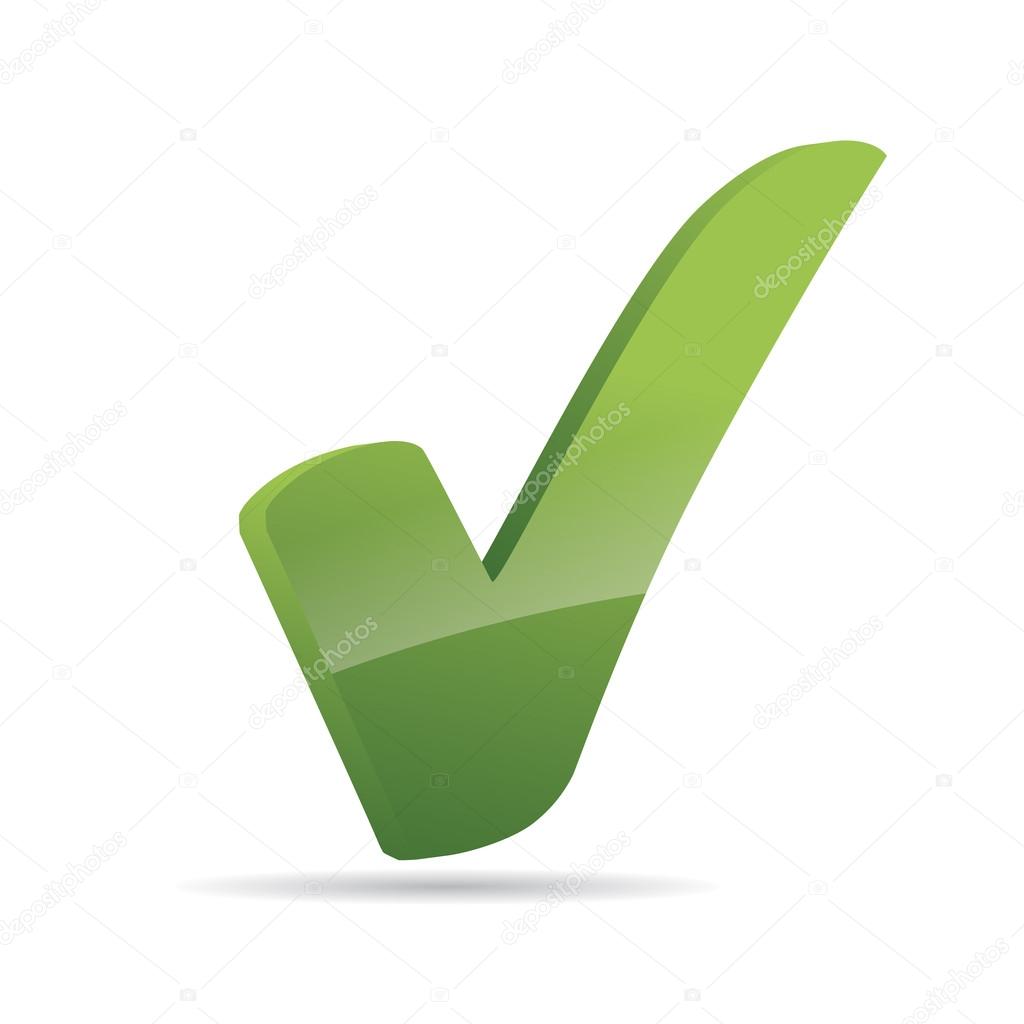 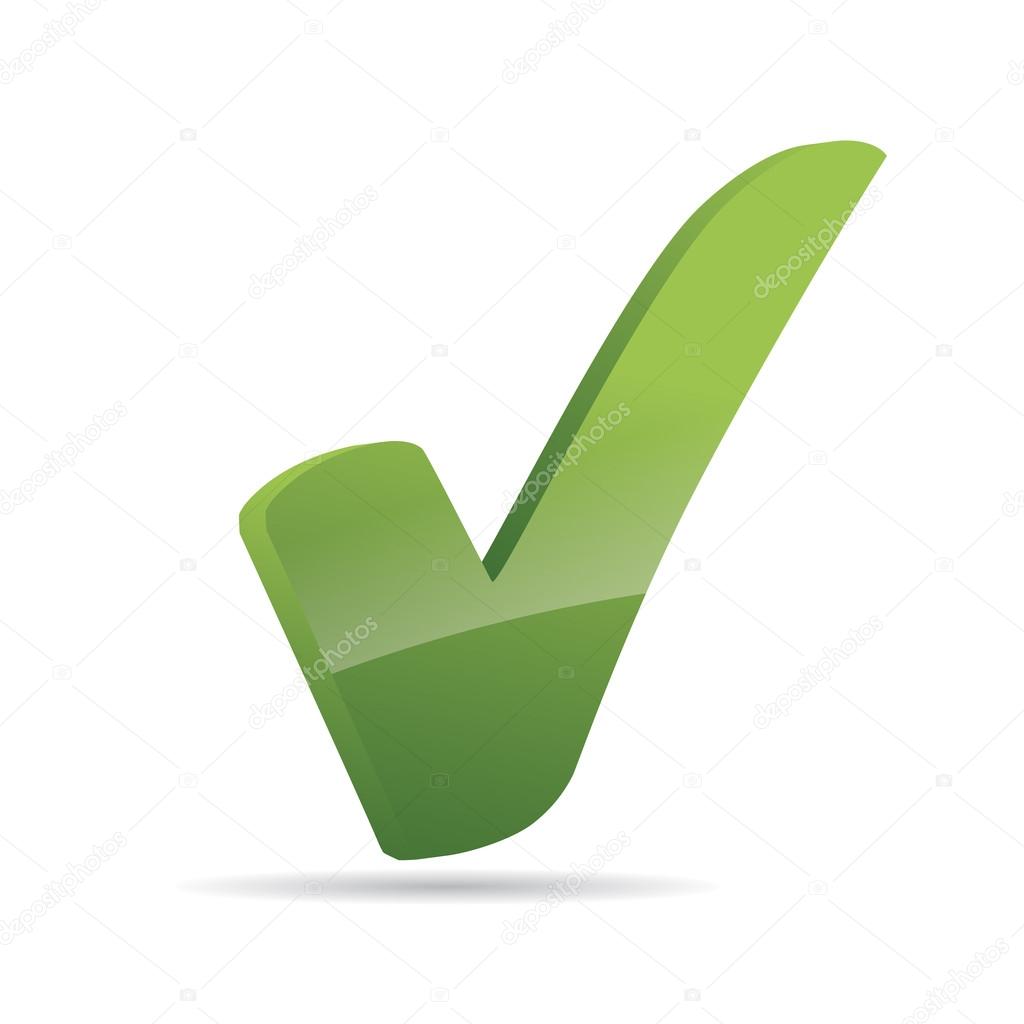 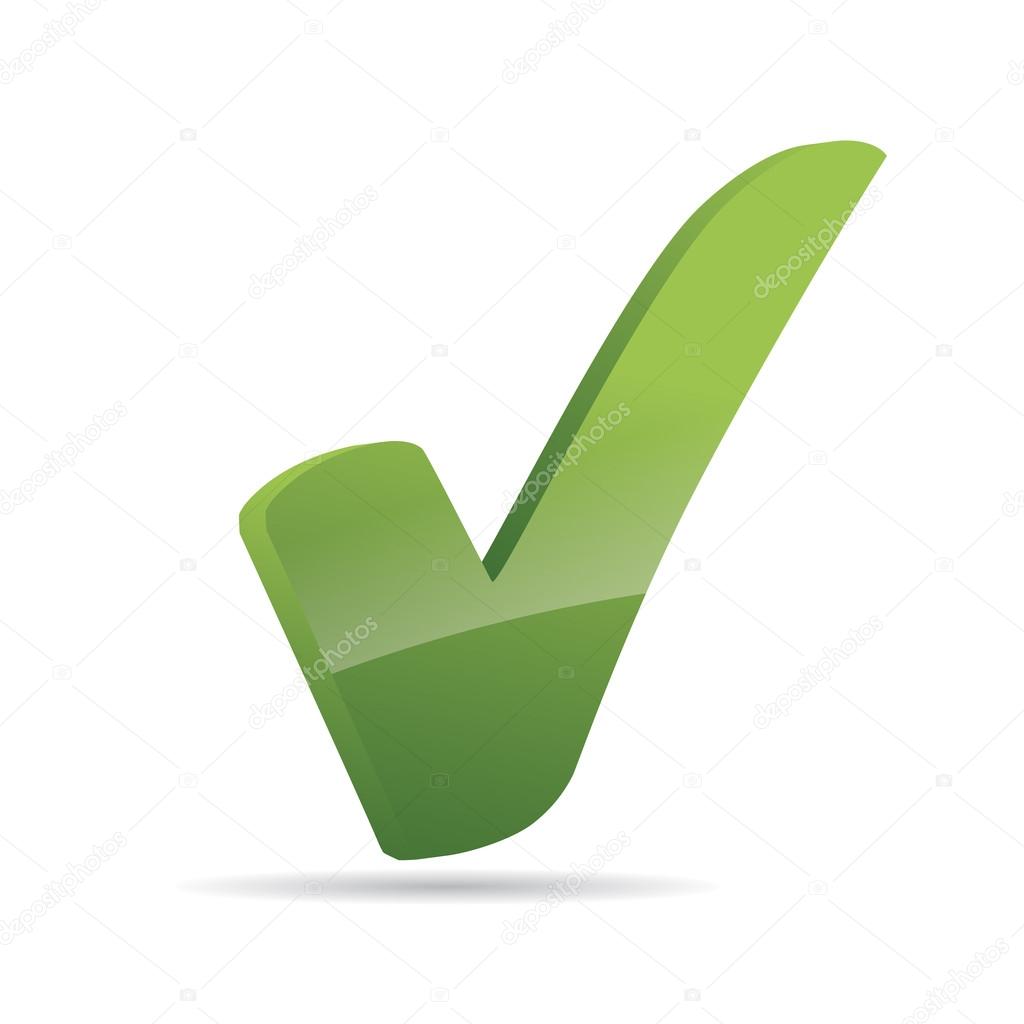 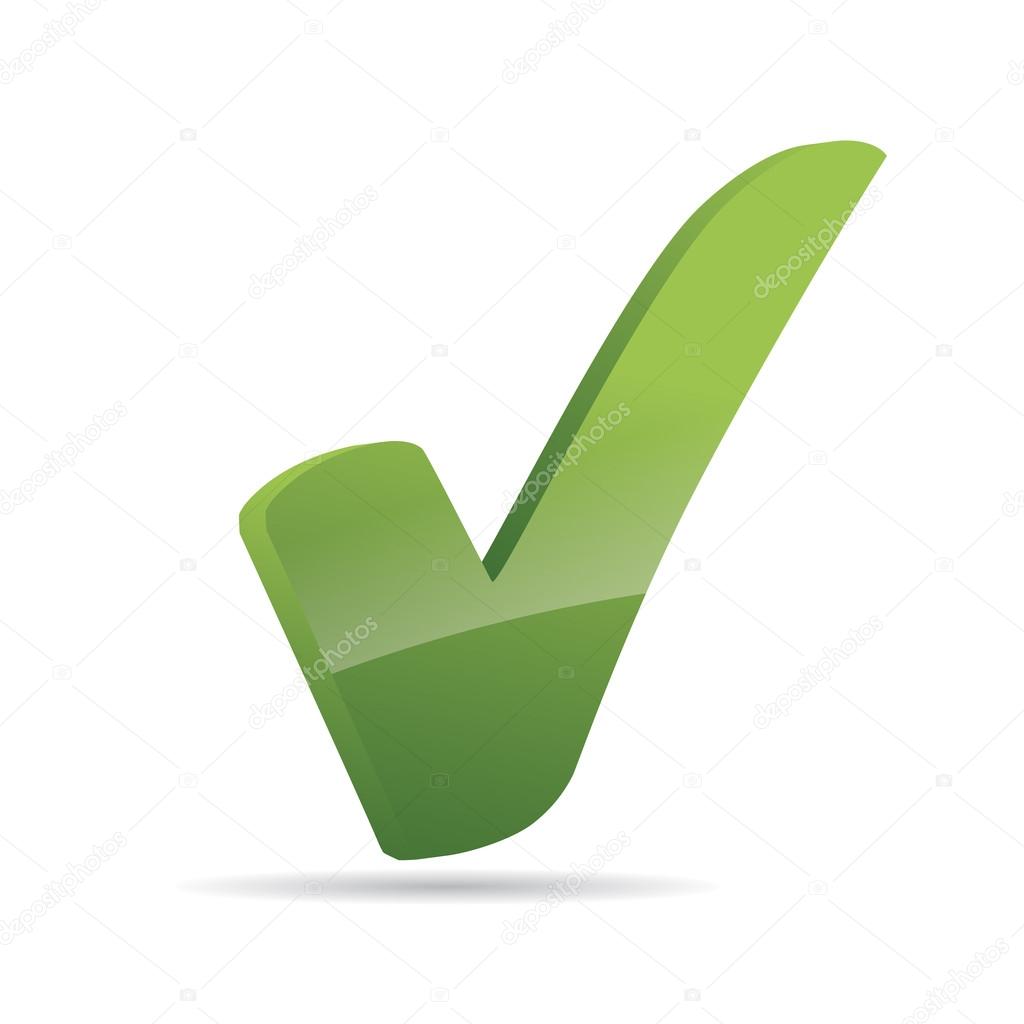 Vielen Dank für Ihre Geduld & Aufmerksamkeit